La asistencia las jornadas de práctica se corroborara con la actividad de entrega de diario a diario en escuela en red .
Diario de la alumna
Jardín de niños Ramón G. Bonfil
2° y 3° B
Educadora practicante: Belén Zapata Castillo
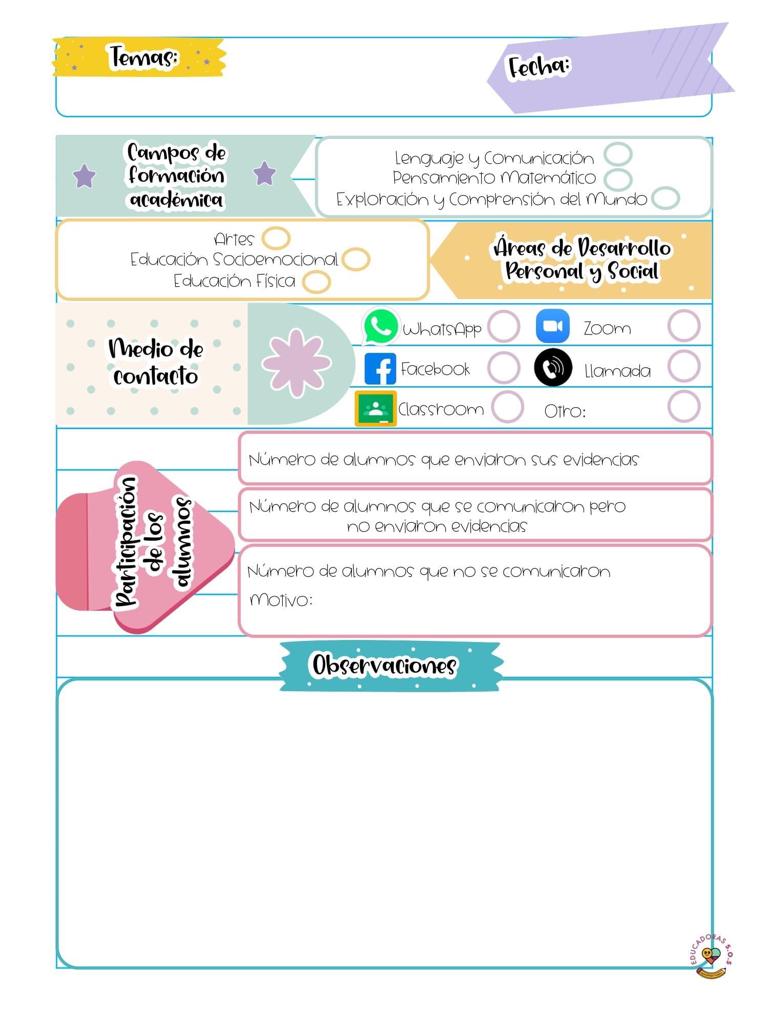 17/03/2021
Meet
11
0
23
De la intervención de la clase virtual reflexiona acerca de:
¿Cómo desarrollé la clase?
Comencé con un juego relacionado con el tema en lo que se conectaban más alumnos, cuando ya había pasado el tiempo de espera, les platiqué sobre los colores primarios, mostré imágenes con los tres colores y comentamos ejemplos de cada color. 
Les cuestioné sobre los demás colores y les hablé sobre la magia de los colores primarios, que con ellos se podrían hacer otros colores. 
Expliqué la actividad y para que usaríamos la ruleta, con esta repasamos los colores primarios.Pedí que abrieran el paquete con dulces, los observaran y comentaran los colores primarios que tenían. 
Tuve que modificar la actividad porque un alumno no tenia dulces de color azul, así que solo utilicé la ruleta en una ocasión, cuestioné sobre el color que creían que se formaría y luego usamos los dulces de ese color para observar la combinación de esos colores. 
Seguimos así con los diferentes dulces, pero como cada uno tenia dulces diferentes variaban los colores, pedía de manera particular que hicieran una combinación diferente. Al finalizar repasamos los colores primarios y las combinaciones que realizaron, cual de ellas fue su favorita y los colores que utilizaron para crearlo. 
¿Que mejoras puedo realizar?
Modificar la manera en la que envío el enlace para la clase a los padres de familia, ya que algunos tuvieron problemas para conectarse. Para la próxima clase voy a compartir la invitación directamente a Facebook. 
Señalar y describir cómo se realizó la evaluación del aprendizaje esperado. 
Realicé cuestionamientos para indagar sobre sus conocimientos previos, al mencionar los colores que se usarían para combinar cuestioné que color creían que se formaría. Utilicé una ruleta que me ayudó a que los alumnos identificaran los colores primarios. 
Por medio de cuestionamientos, rescaté información sobre su conocimientos acerca de las combinaciones que realizaron.
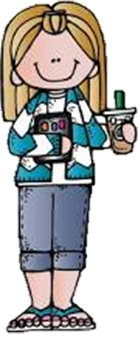 *La educadora no se conectó a la reunión*
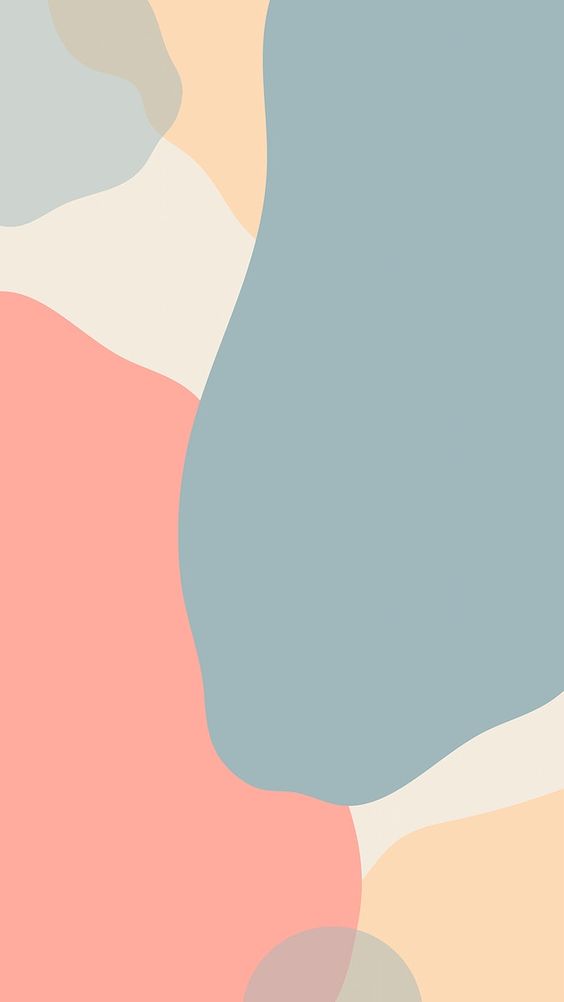 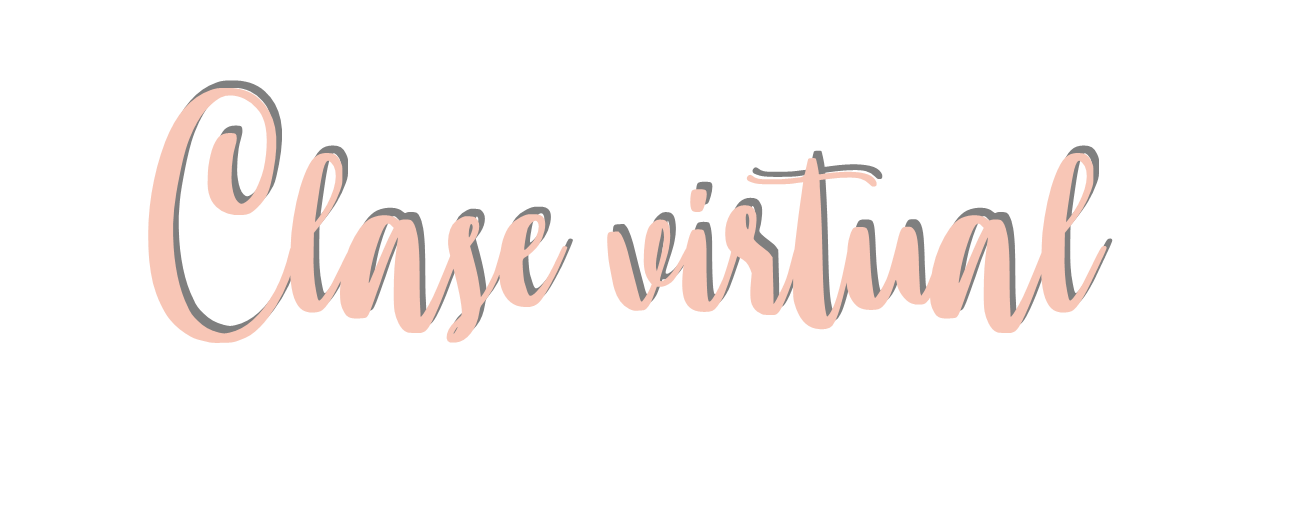 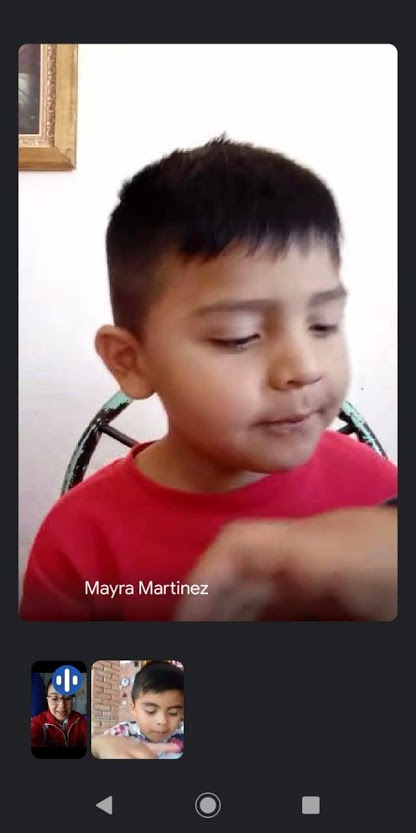